Берёзовское муниципальное автономное дошкольное образовательное учреждение
 «Детский сад №9»
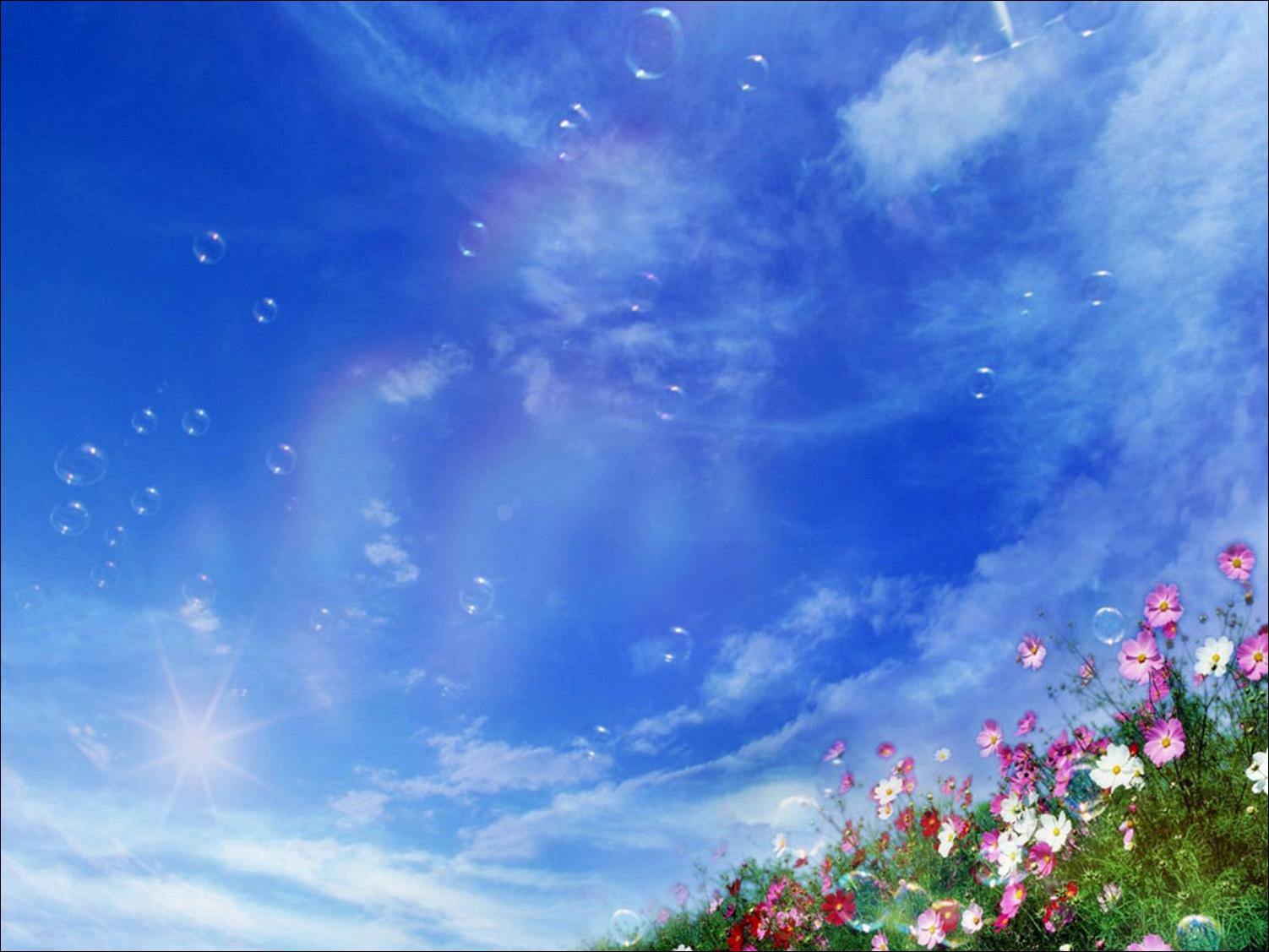 Мы на детском конкурсе  «Любимые мультяшки»
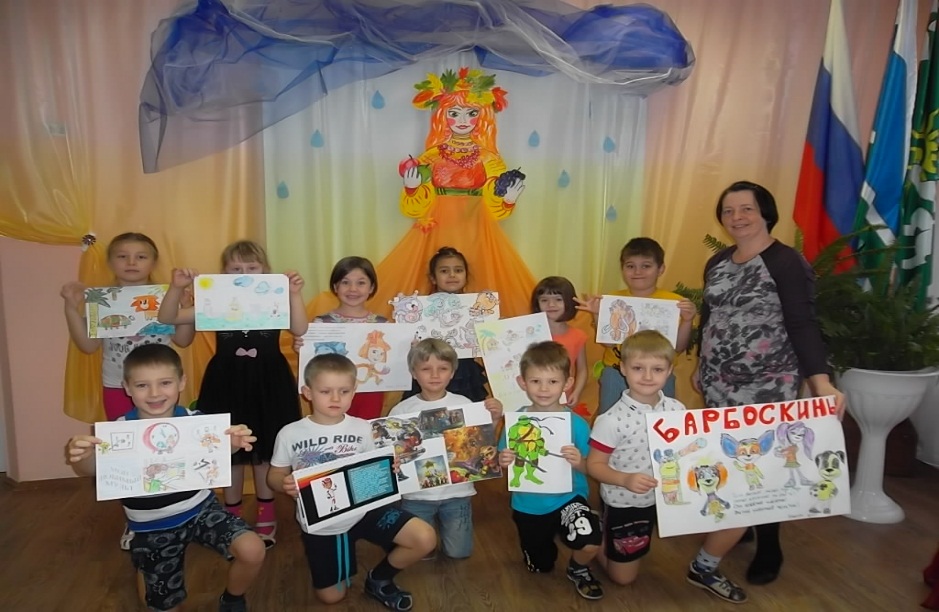 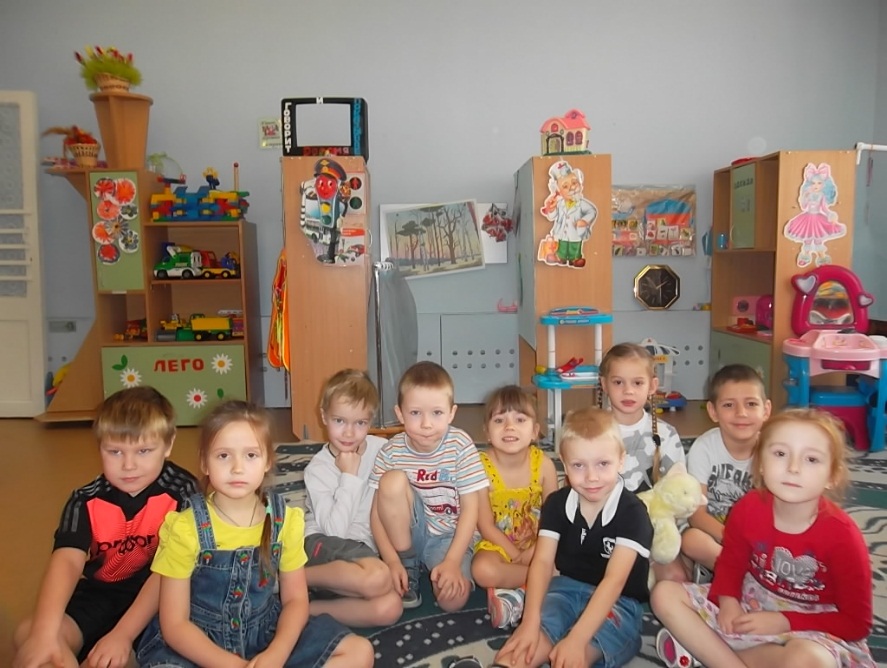 Для участия в детском конкурсе «Любимые мультяшки» дети подготовительной группы вместе с родителями  подготовили творческие работы «Мой любимый мультфильм» и презентовали их перед детьми детского сада
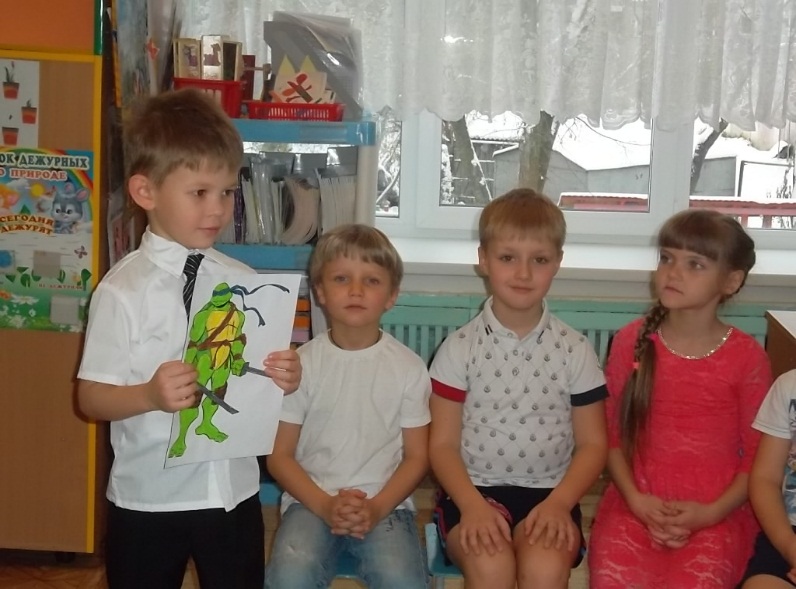 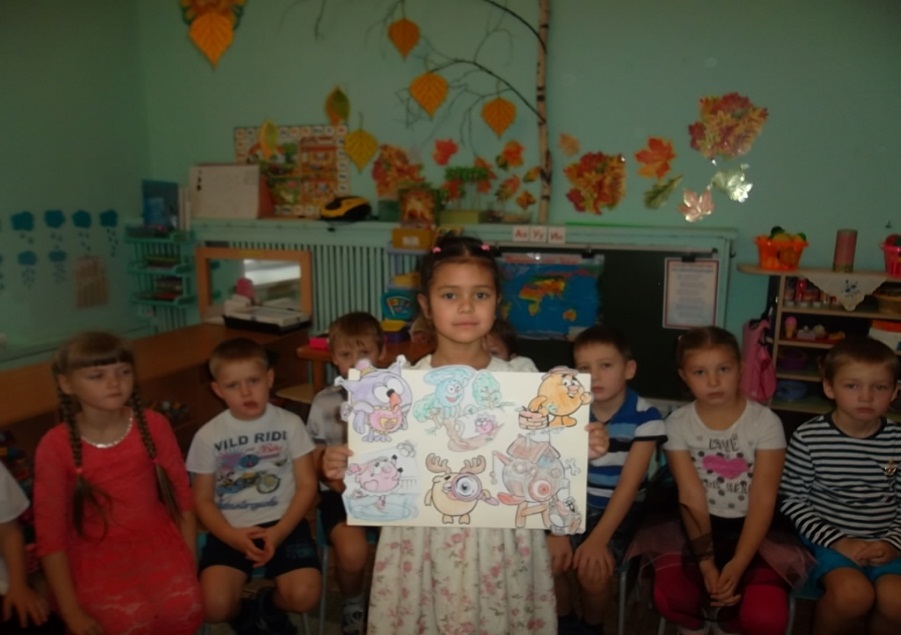 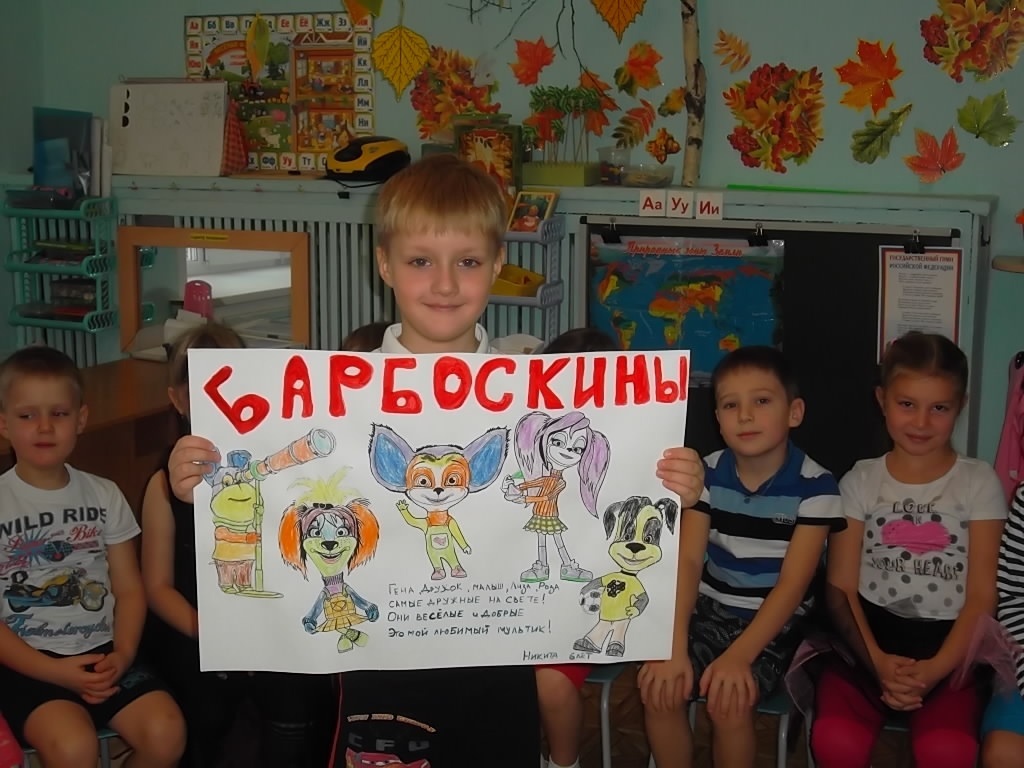 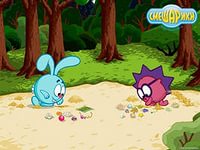 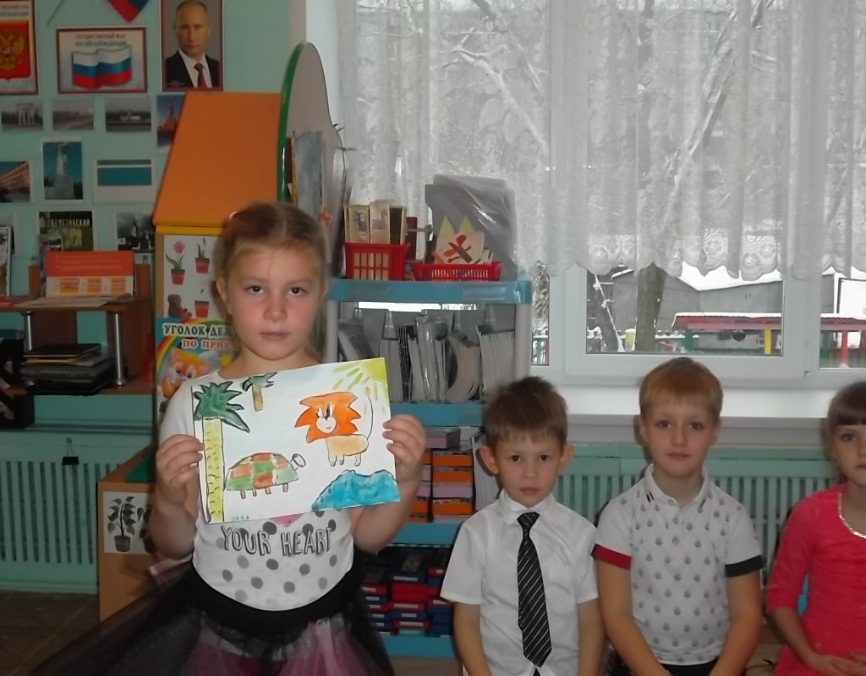 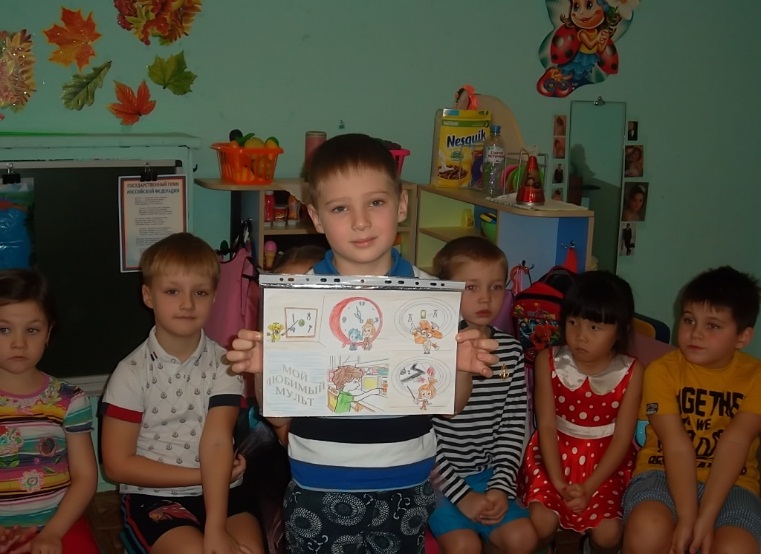 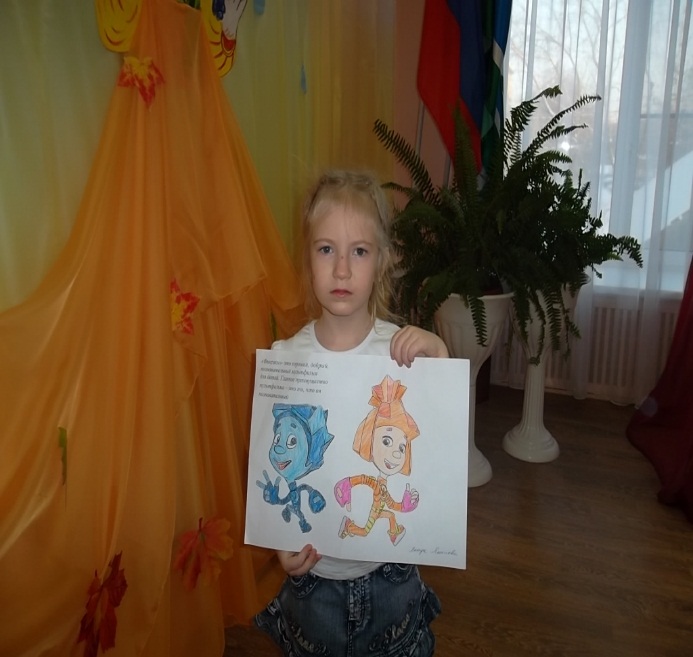 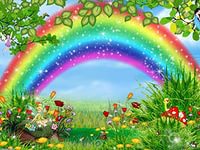 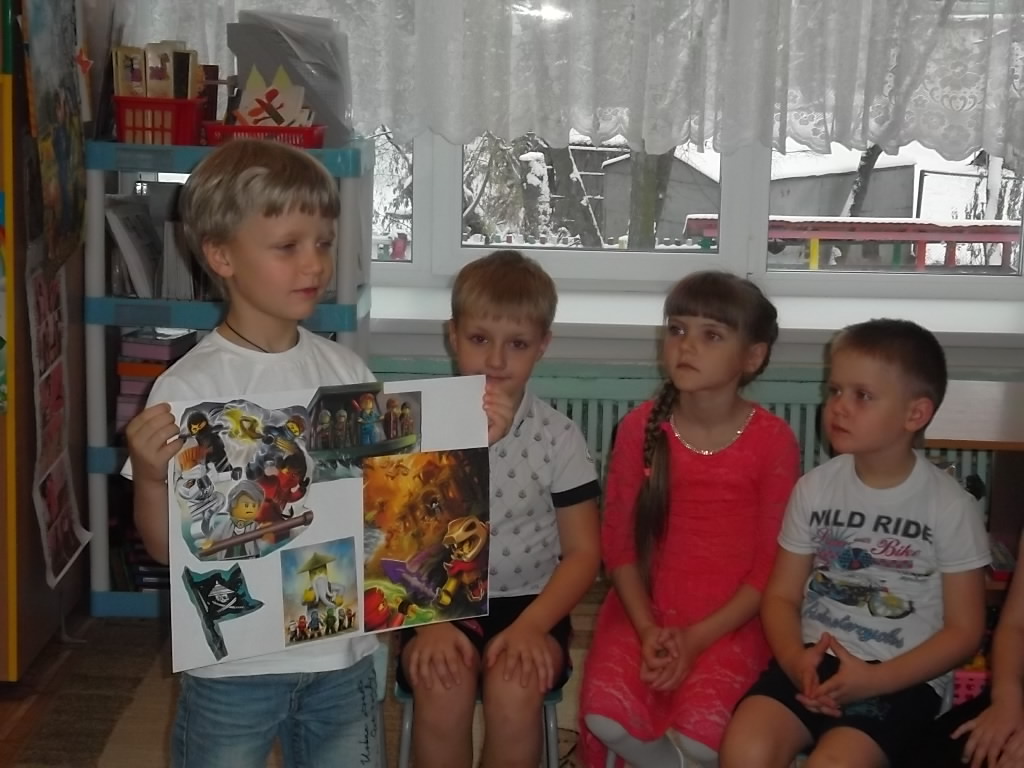 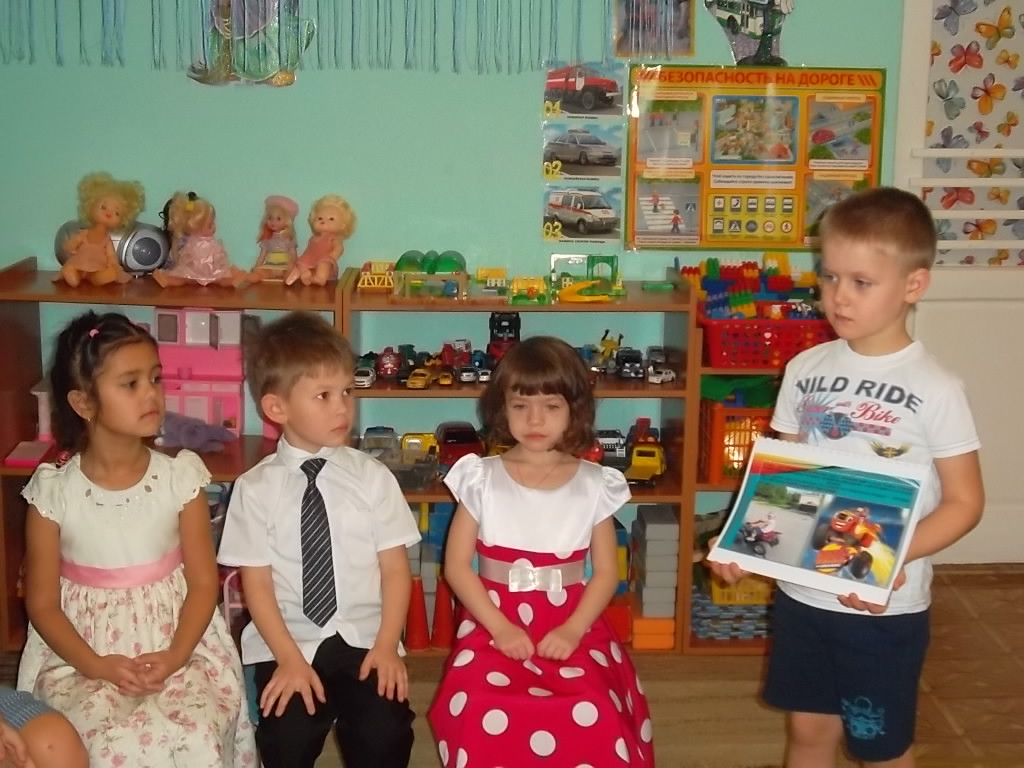 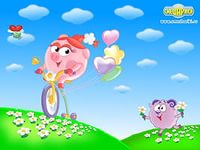 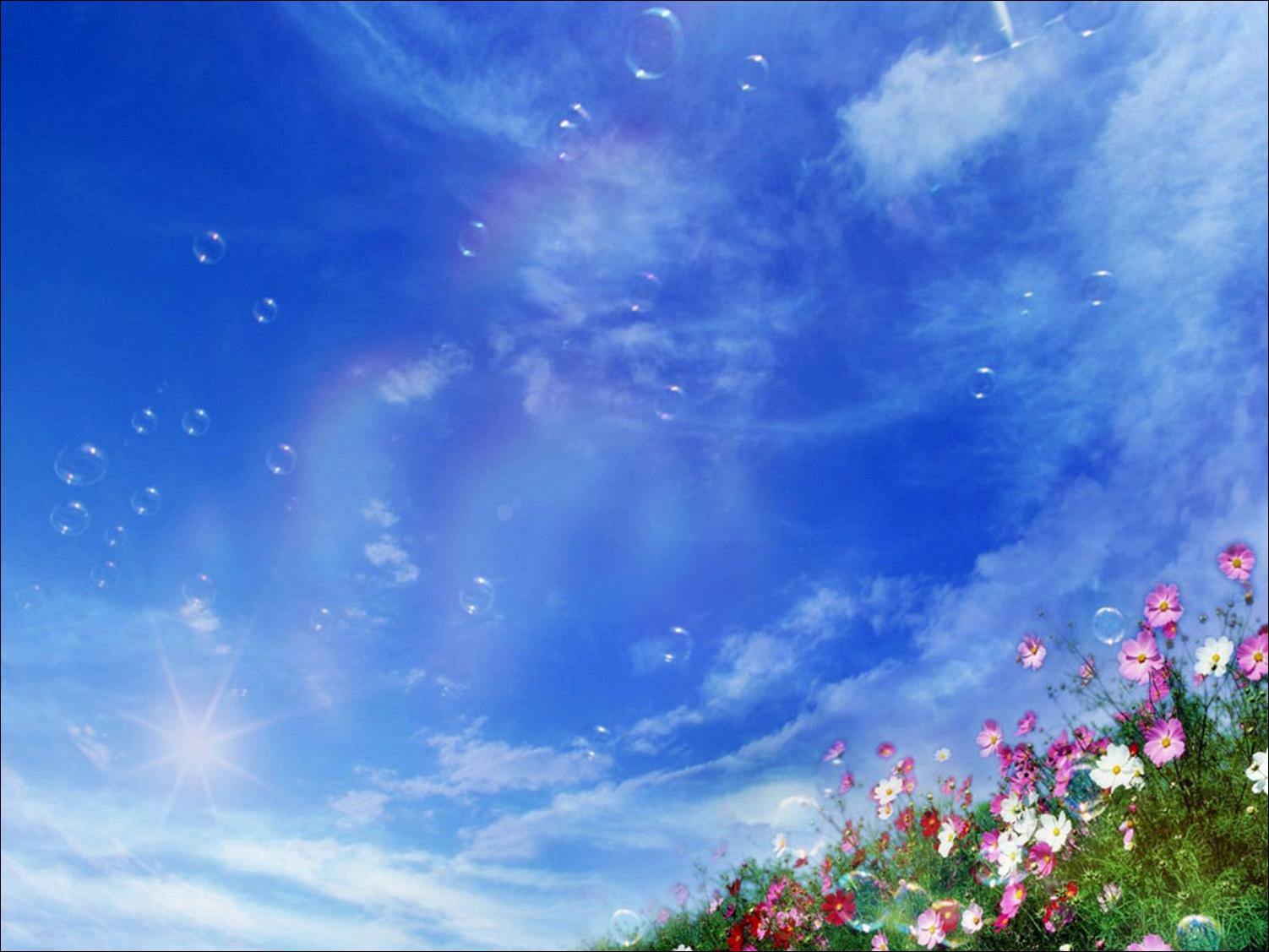 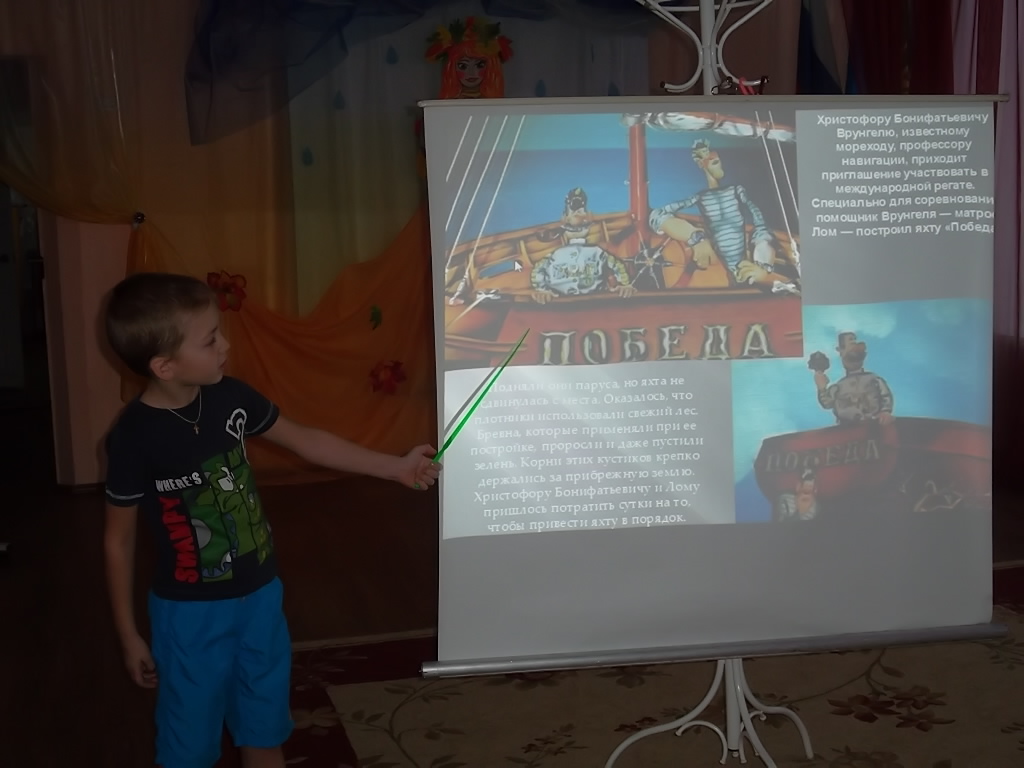 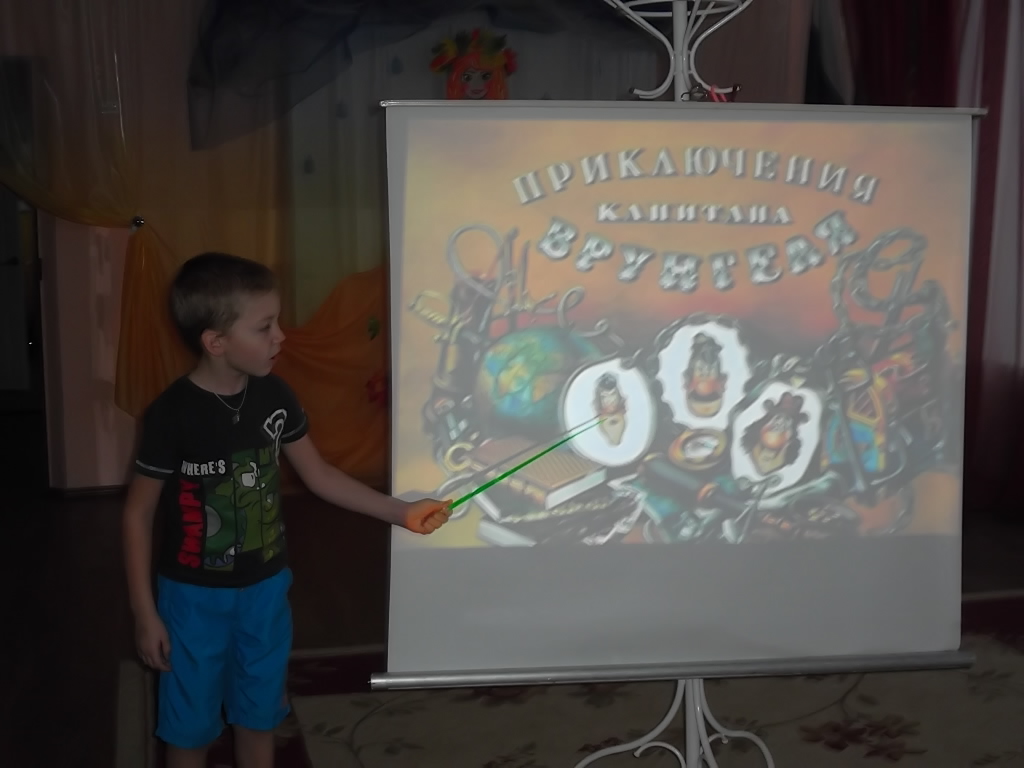 Дмитрий С.(6 лет) 
со своей творческой работой
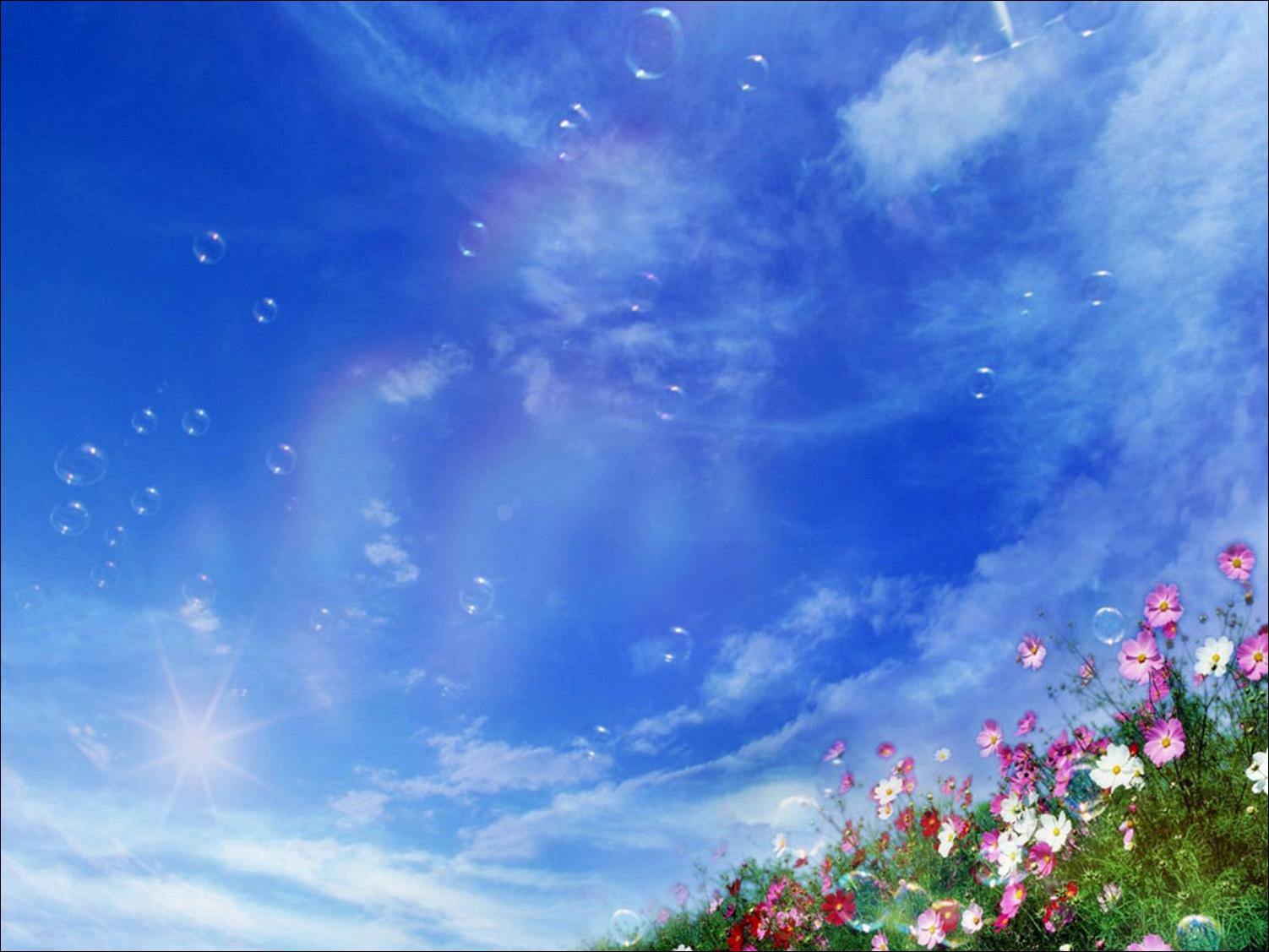 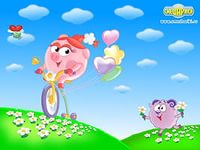 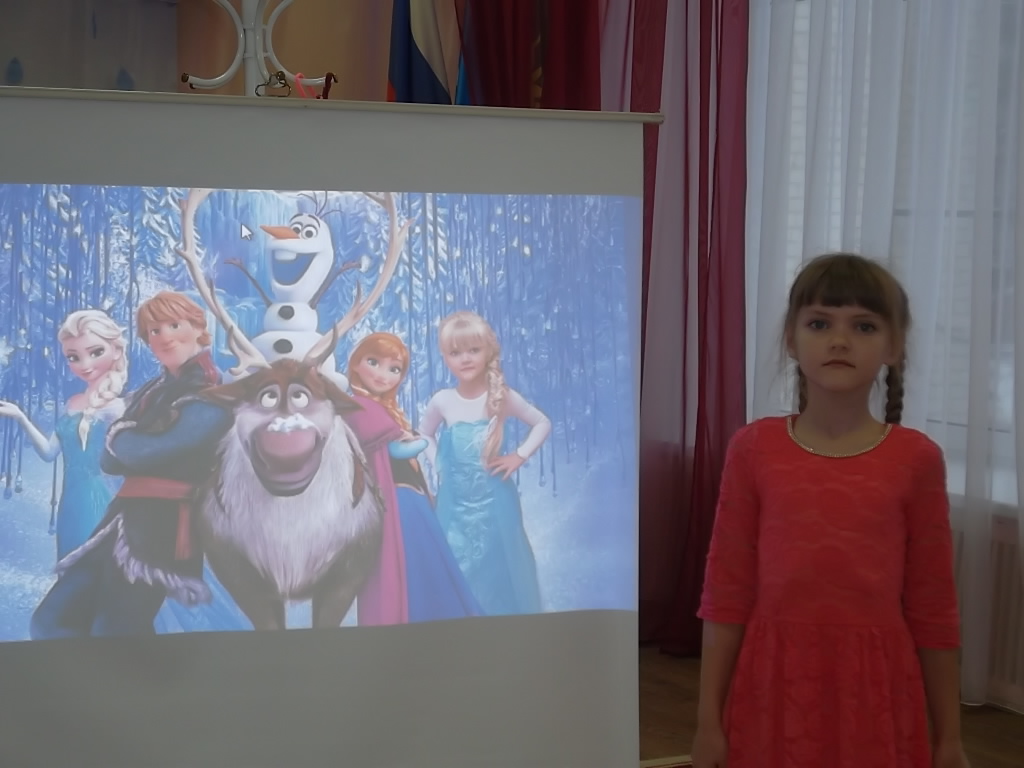 Татьяна Х,(6 лет)
 презентует свой проект любимого мультфильма
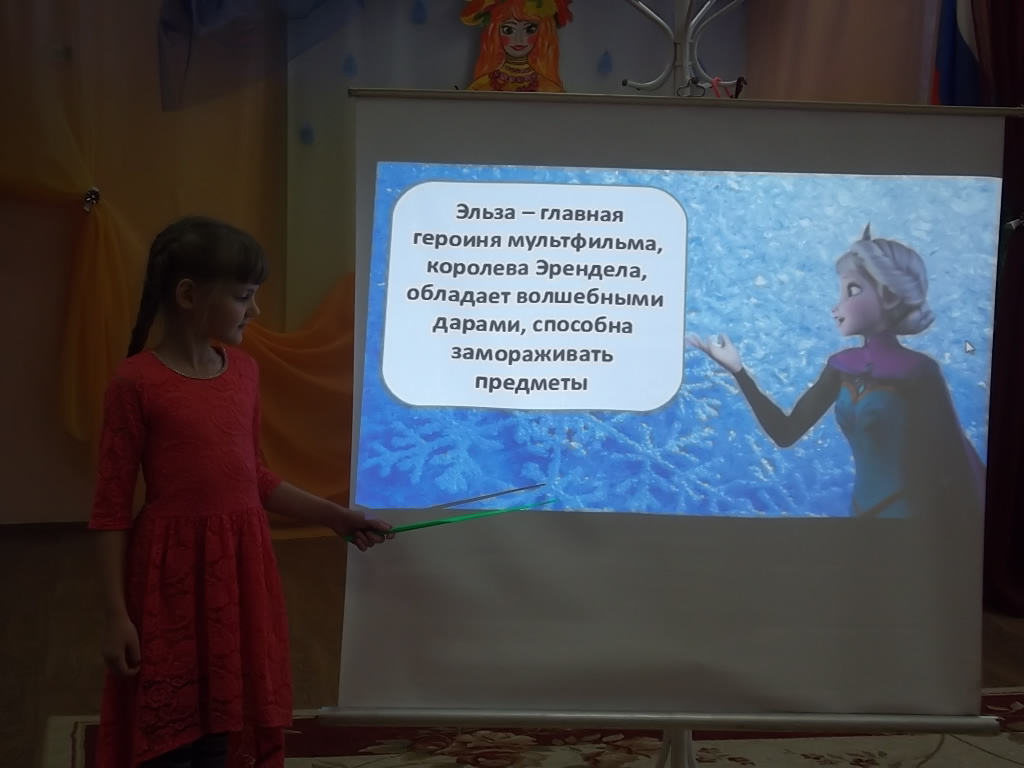 Моя любимая  героиня- Эльза из мультфильма «Холодное сердце»
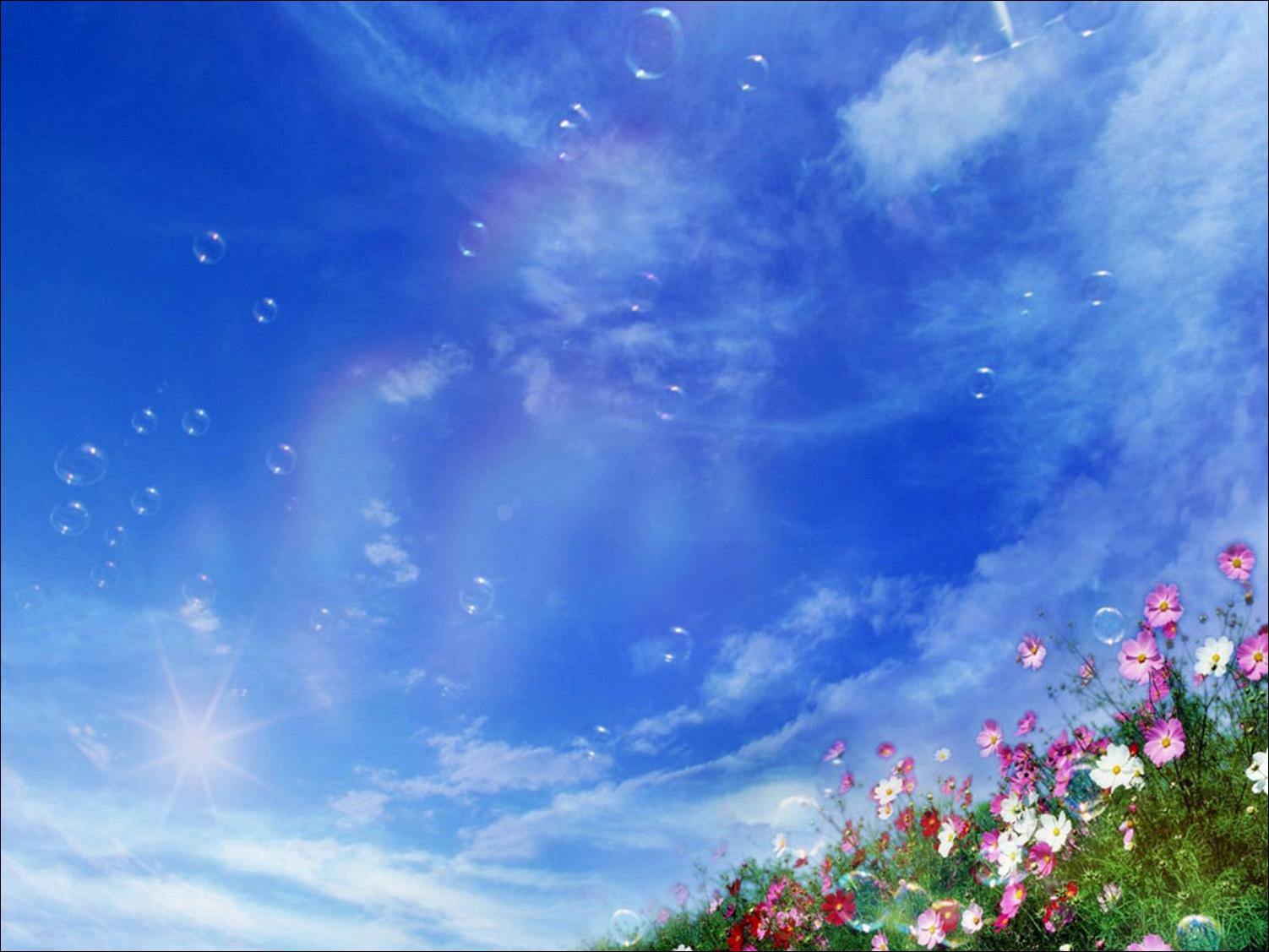 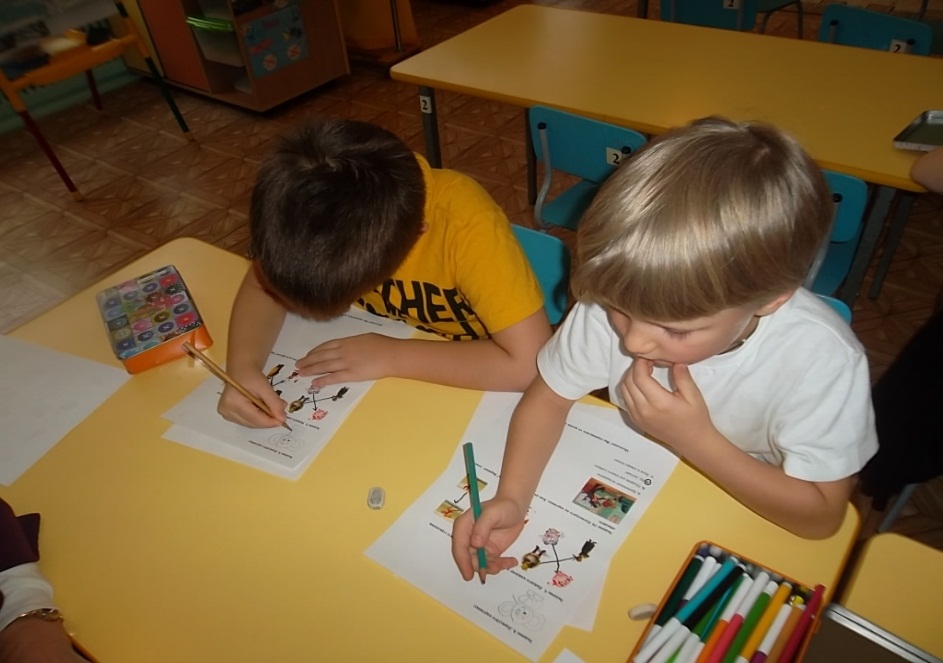 Дети старшей и подготовительной к школе групп за выполнением конкурсных заданий.
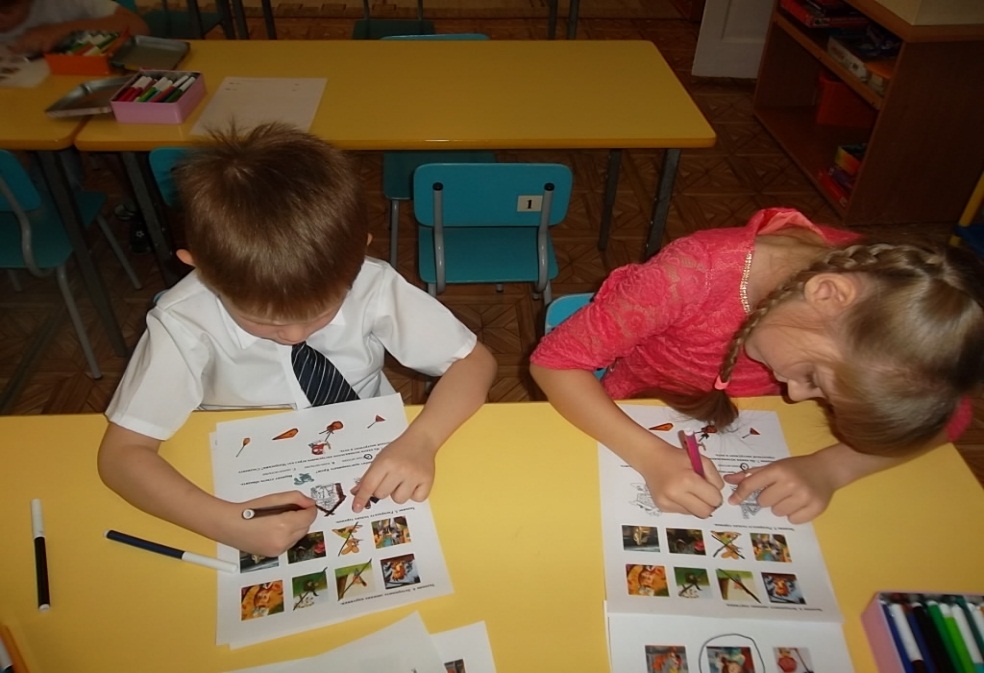 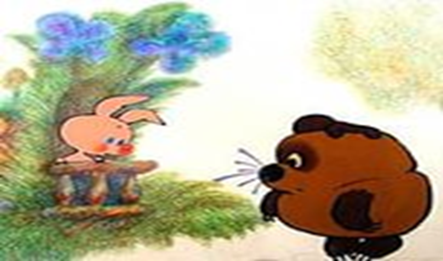 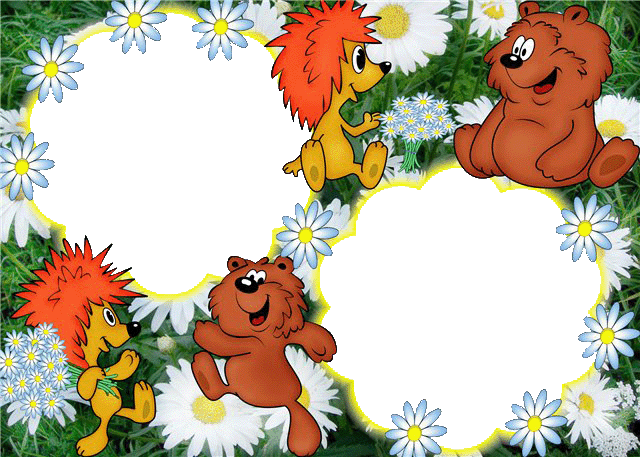 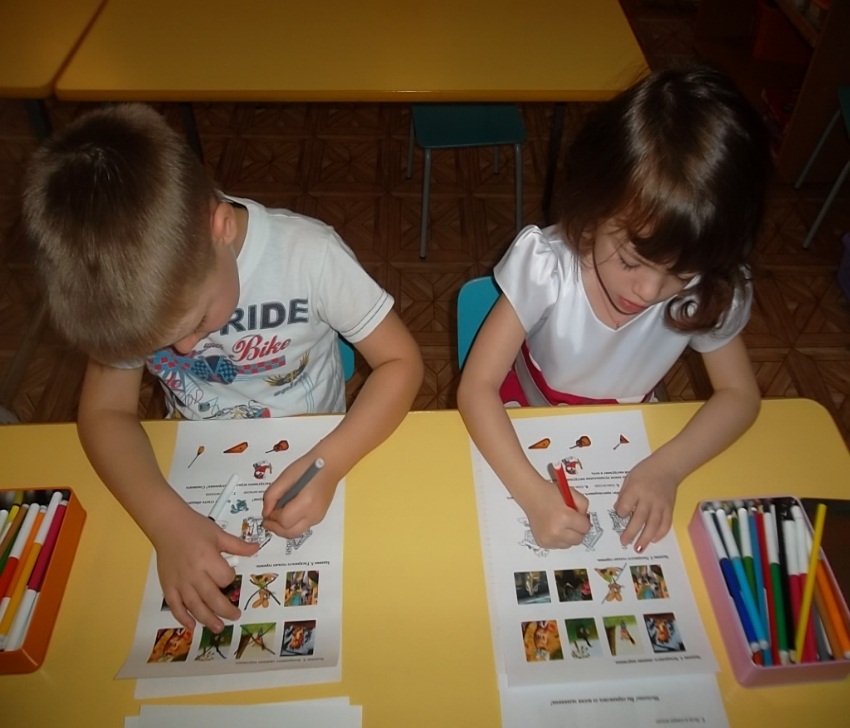 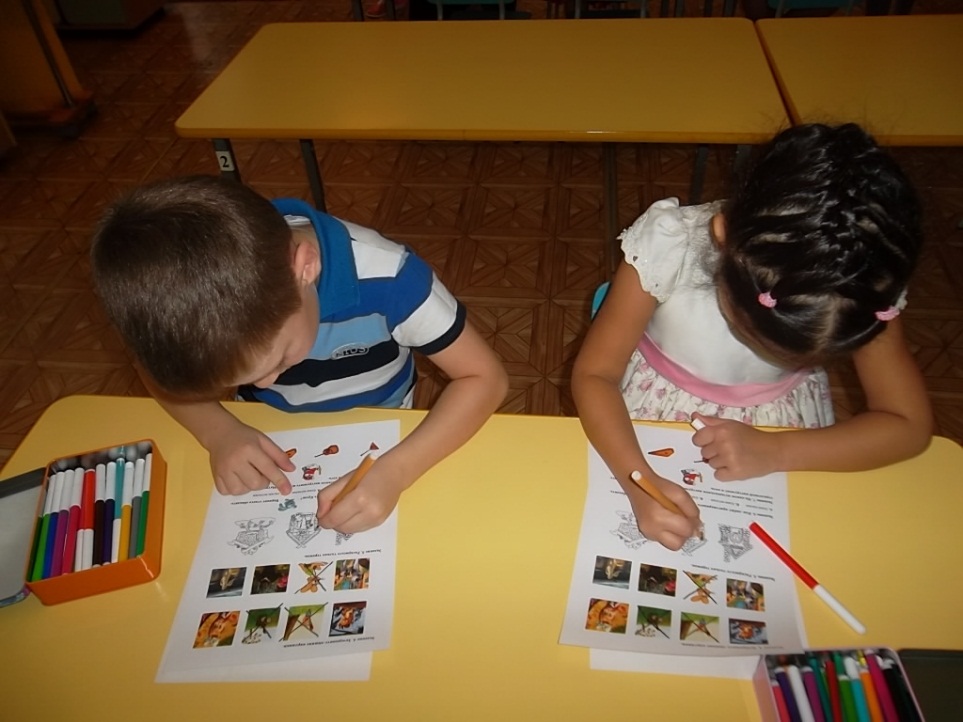 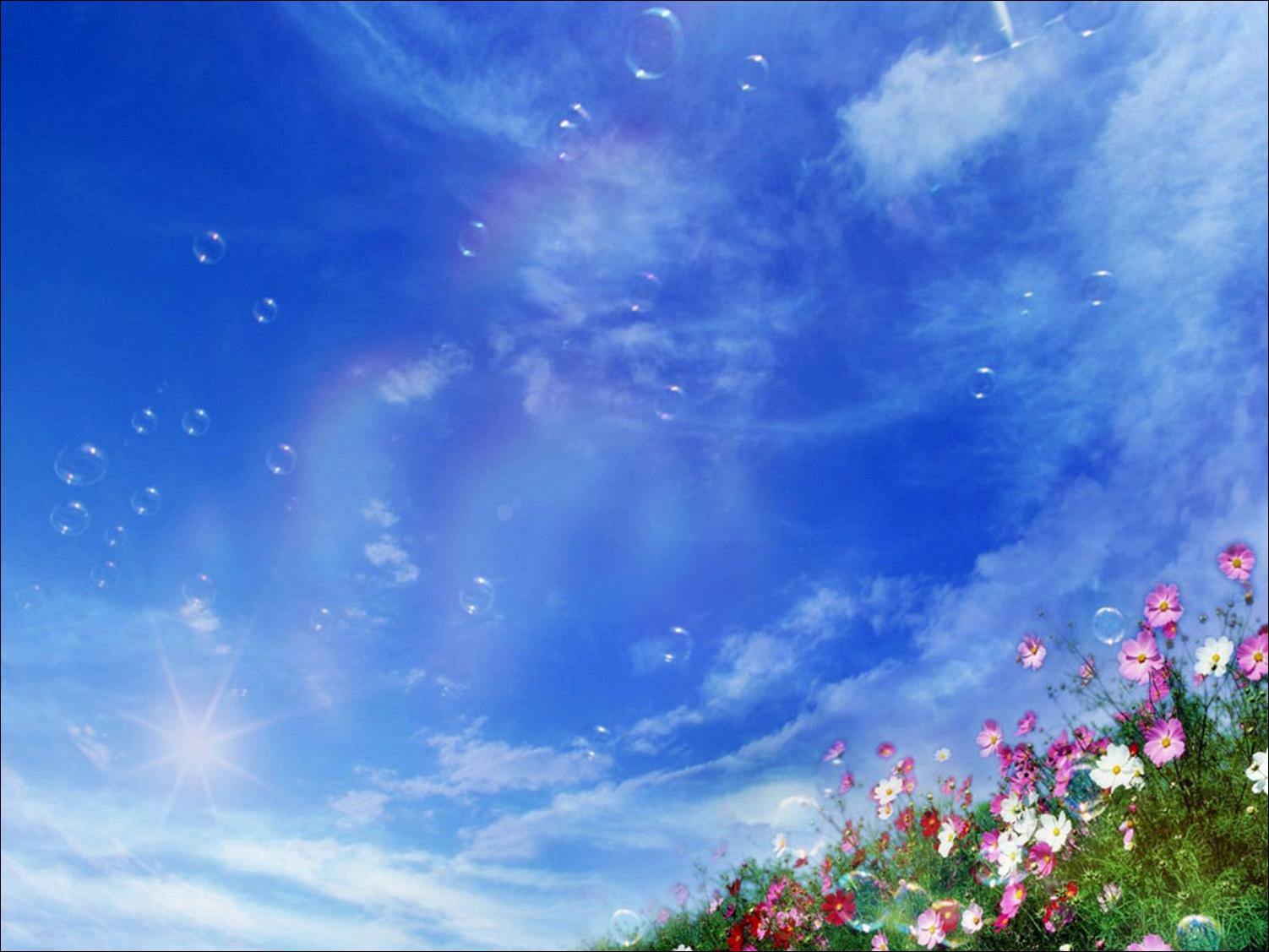 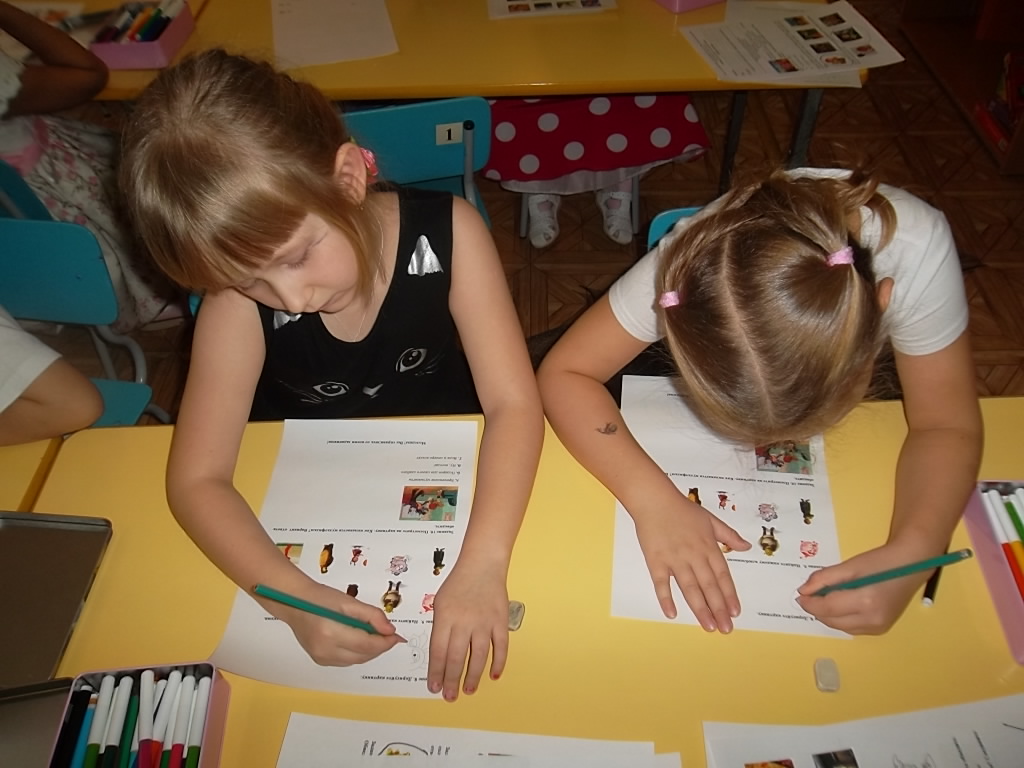 «До чегоФиксики маленького роста.
Они такая мелочь, что их почти что нет.
А кто такие Фиксики
Большой, большой секрет!»
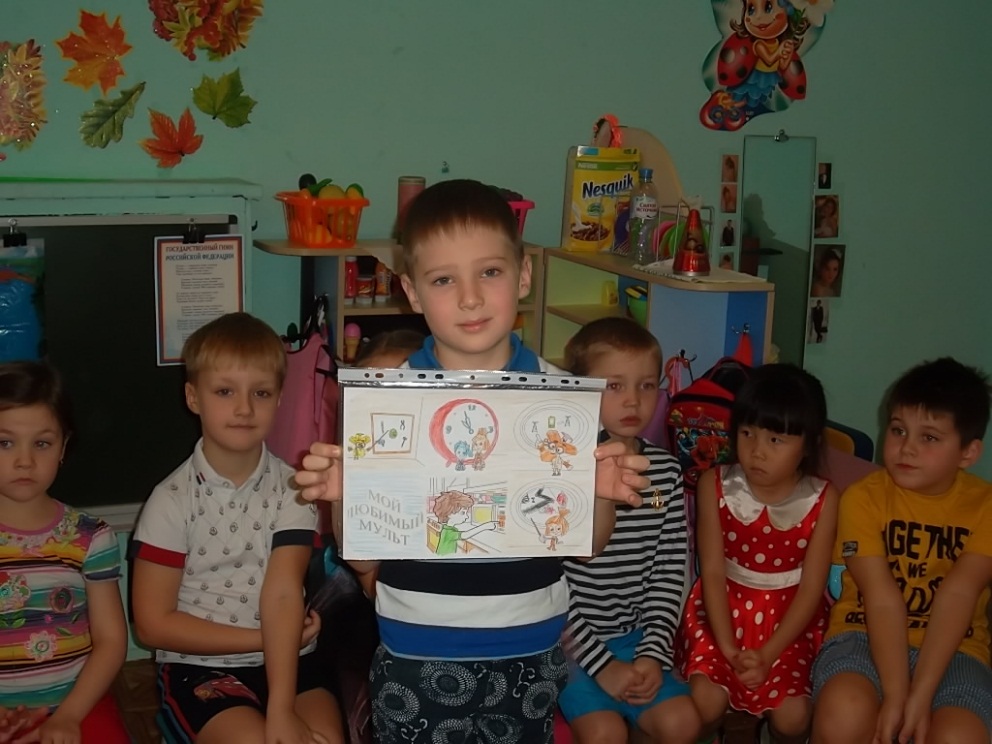 «Они чинят изнутри: утюги, моторы,
телефоны,МР3, прочие приборы.
Без них часы не ходят, без них не светит свет.
А кто такие Фиксики
Большой, большой секрет!»
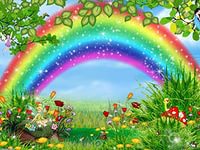 До чего же Фиксики  
Маленького роста 
Нам их и через очки
Разглядеть не просто.
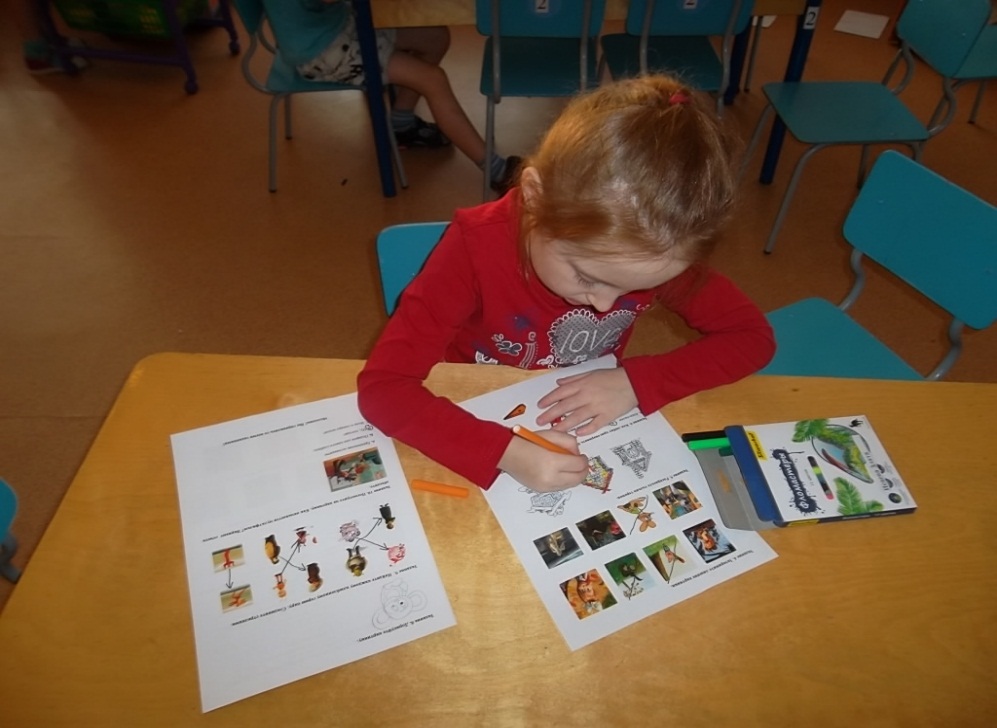 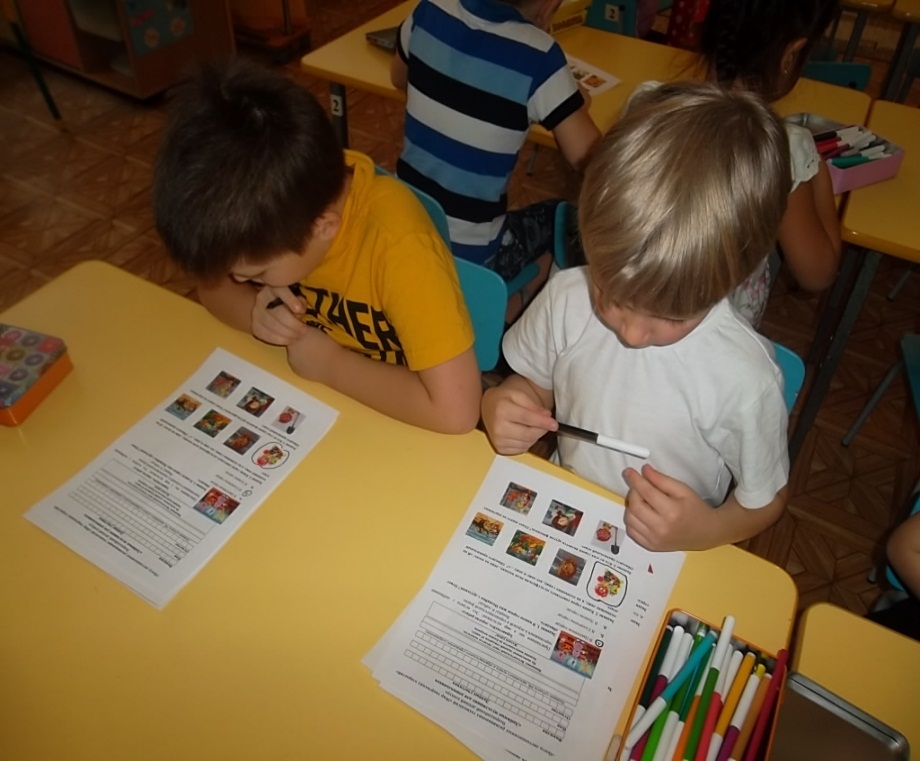 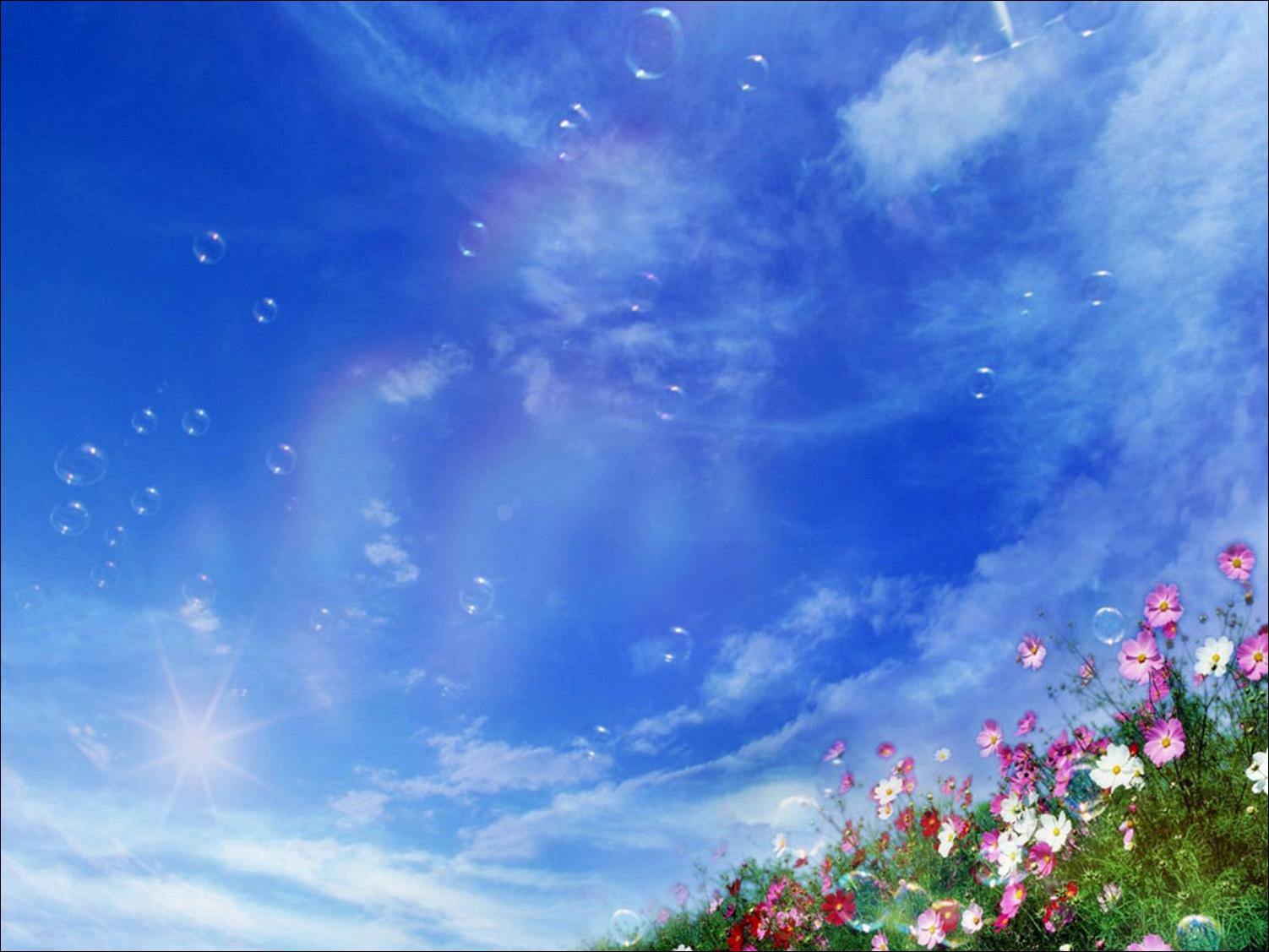 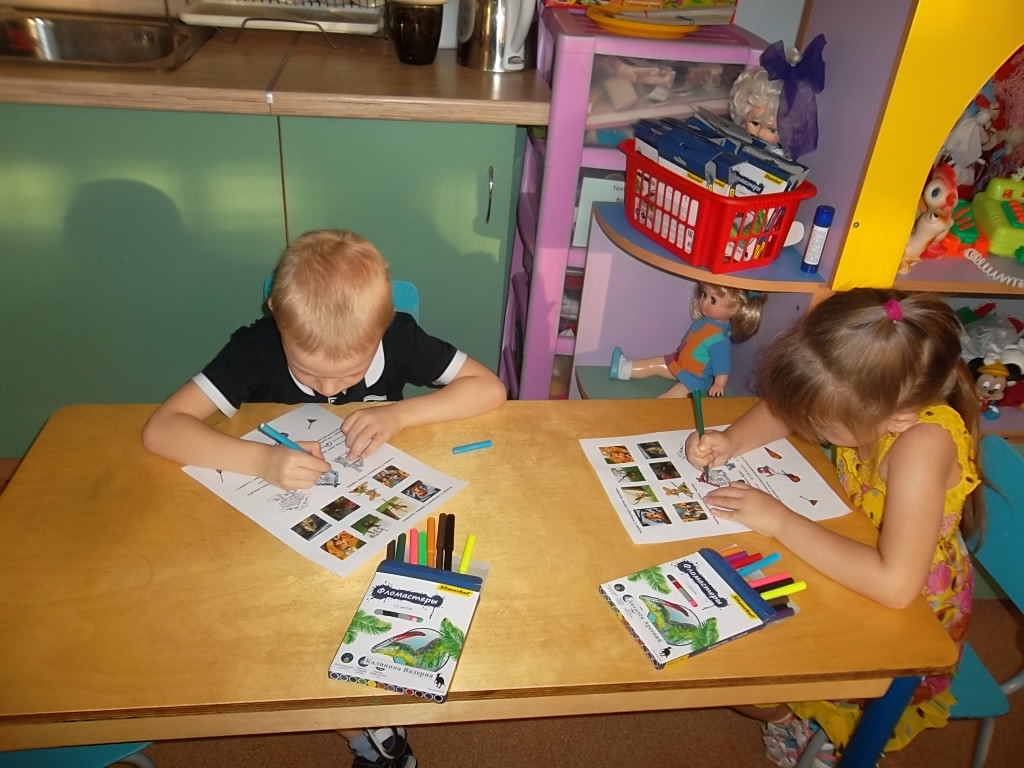 Настя К.(6 лет):
Мой рисунок 
 «Лунтик и его друзья»
 очень интересна малышам
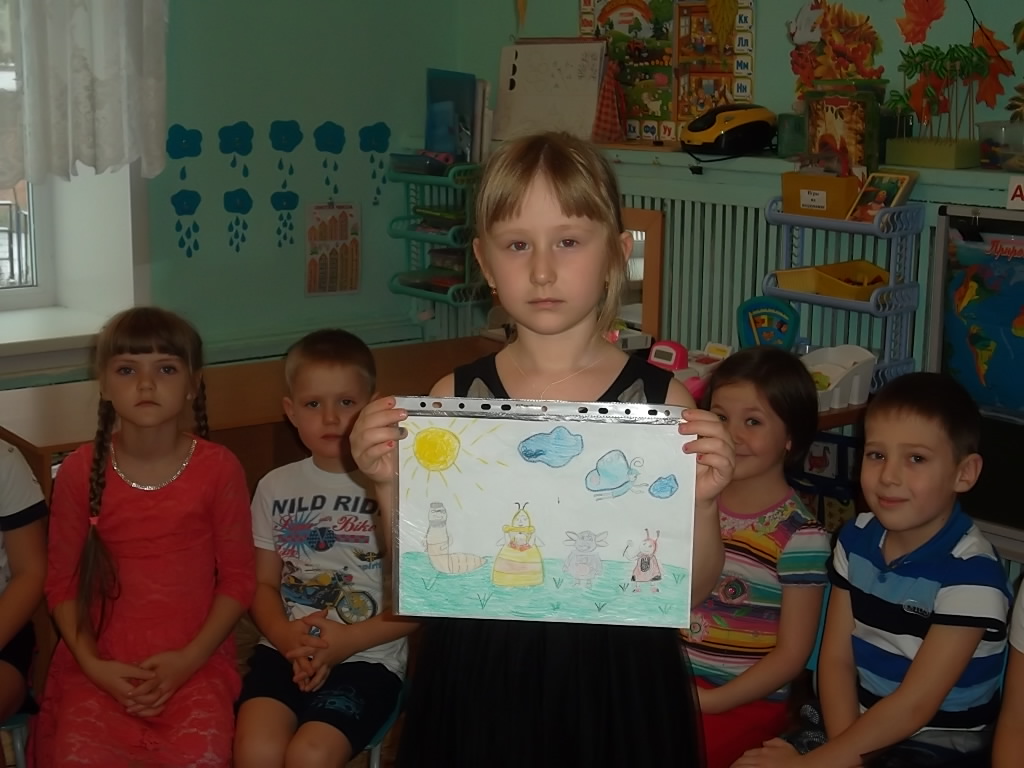 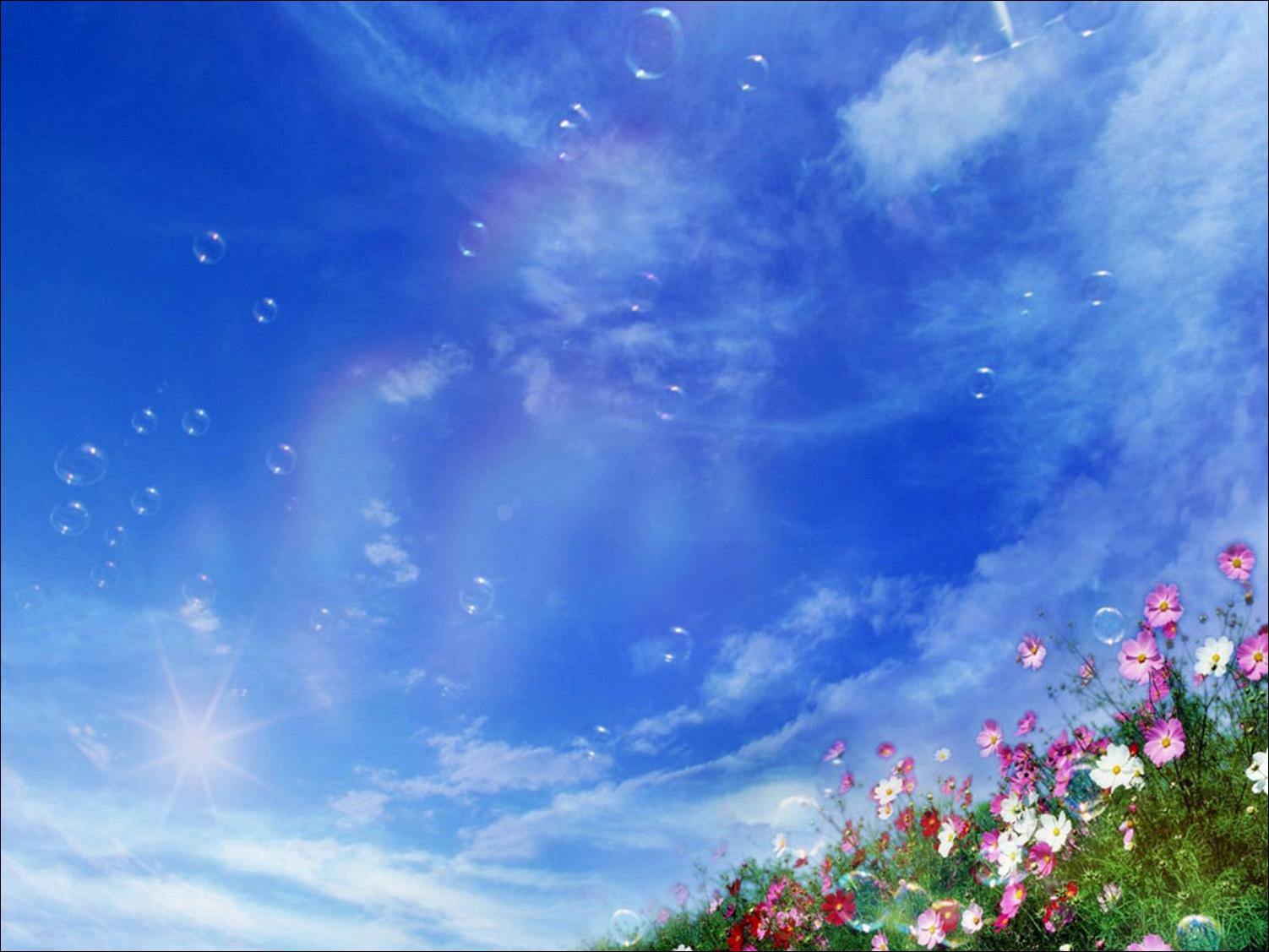 Спасибо за конкурс!
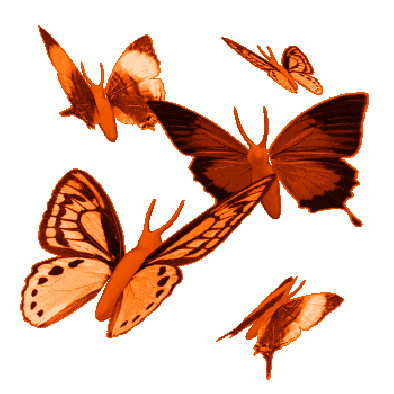